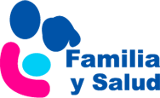 Altas capacidades
María Fernández Francés. Pediatra 
Félix Ruiz Mahamud. Psicólogo clínico 
José Luis Pérez Díaz. Psicólogo clínico y orientador escolar
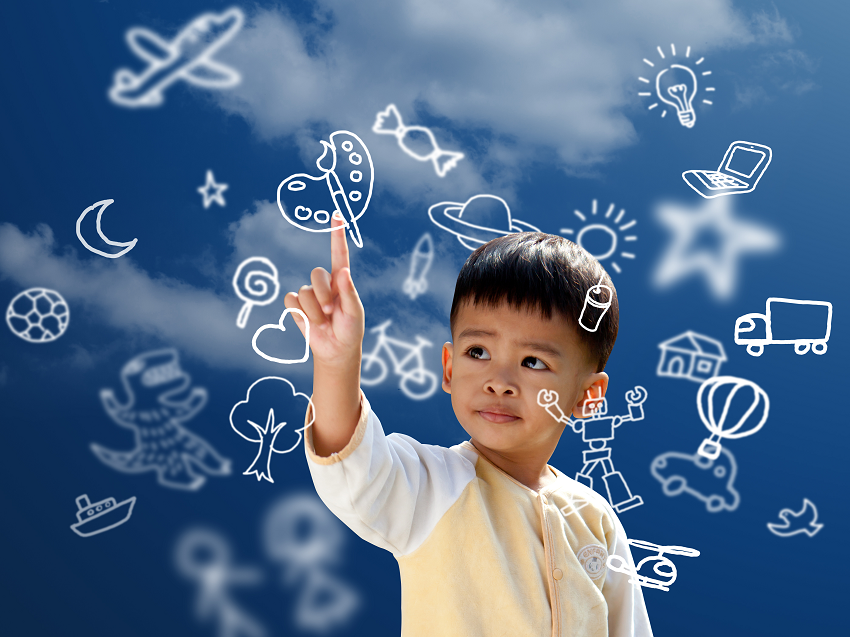 Imagen (la añadimos nosotros)
www.familiaysalud.es
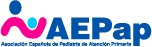 Identificar la alta capacidad
Evaluación cognitiva (cociente intelectual)
Evaluación de la personalidad (emociones, adaptación, extroversión-introversión)
Evaluación de la creatividad
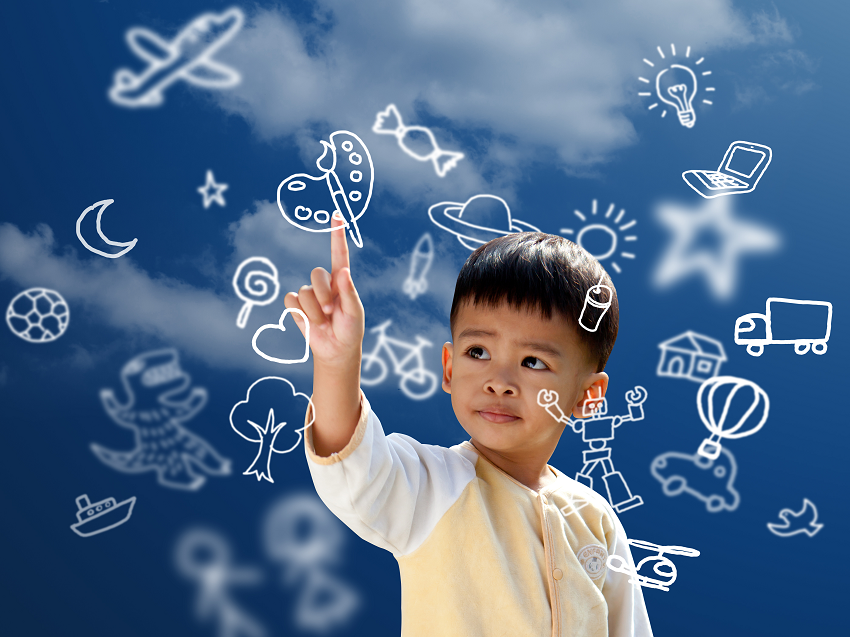 Características de los niños de alta capacidad
Curiosidad
Gran memoria
Lenguaje muy preciso
Razonamientos que no corresponden a su edad
Se centran en más de una cosa
Se implican en muchas actividades
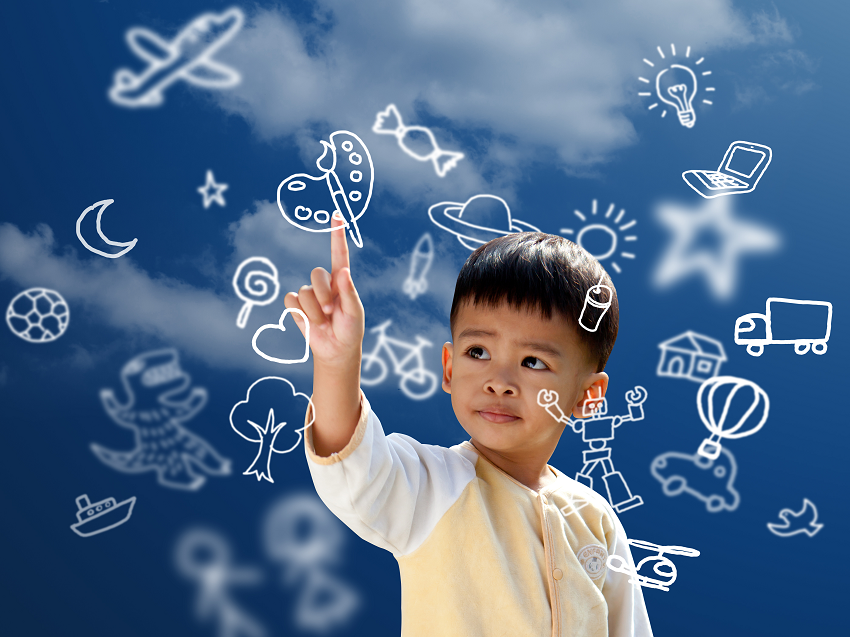 Características de los niños de alta capacidad
Impacientes
Inconformistas
Críticos
Creativos
Ven conexiones externas, a veces, en formas poco comunes
Muy sensibles. Les afecta mucho el              estado de ánimo de los demás
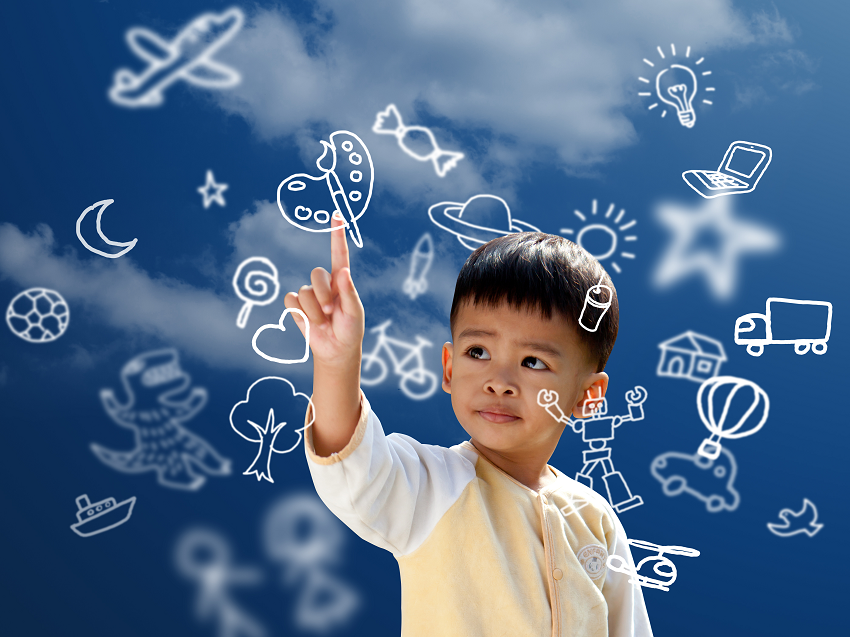 Características de los niños de alta capacidad
Sensibilidad emocional
Hiperemotivos. Sienten todo de manera amplificada
Gran sentido de la justicia. Interés por temas políticos o sociales
Preferencia por relaciones en pequeños grupos y pasar momentos solos
Le cuestan los cambios y adaptarse a situaciones nuevas
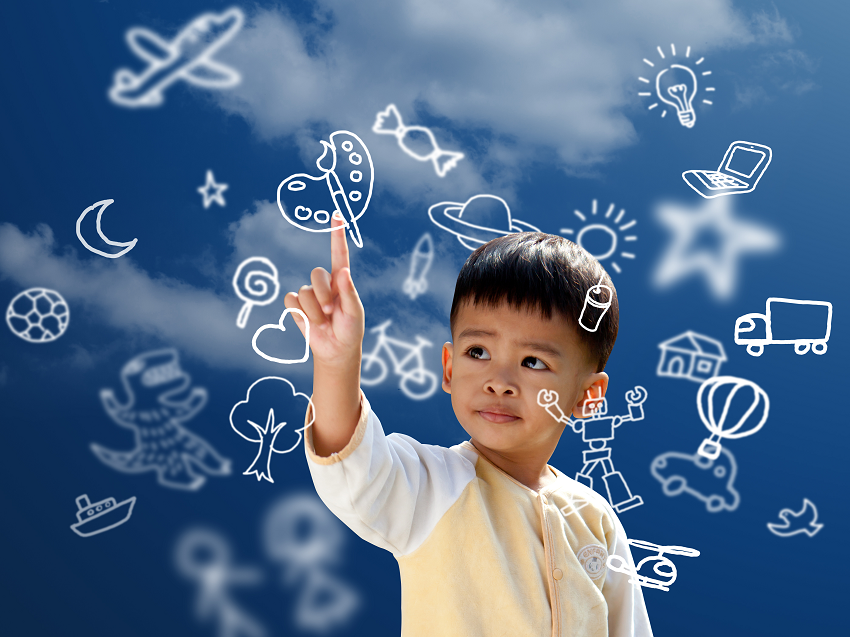